Родительская конференция для 9-х классов
План:
Итоговая аттестация 9-х классов. (ОГЭ)
Итоговое собеседование.
ФГОС СОО (10-11 классы)
ФОРМЫ ПРОВЕДЕНИЯ ГИА
ОГЭ – это форма государственной итоговой аттестации по образовательным программам основного общего образования. 
При проведении ОГЭ используются контрольные измерительные материалы стандартизированной формы.

ГВЭ(дети-инвалиды, справка ПМПК)
 – форма ГИА в виде письменных и устных экзаменов с использованием текстов, тем, заданий, билетов
Освоение образовательных программ основного общего образования завершается обязательной государственной итоговой аттестацией
 по русскому языку, 
математике,  
2 предметам по выбору учащегося. 	
		Соответствующее нововведение зафиксировано в приказе Минпросвещения России (Министерства просвещения РФ), Рособрнадзора (Федеральная служба по надзору в сфере образования и науки) от 07 ноября 2018 г. №189/1513 "Об утверждении Порядка проведения государственной итоговой аттестации по образовательным программам основного общего образования"
1. Пункт 4 изложить в следующей редакции: «ГИА включает в себя обязательные экзамены по русскому языку и математике, а также экзамены по двум учебным предметам по выбору обучающегося из числа учебных предметов: 
физика
химия
биология
литература 
география
история
обществознание
иностранные языки (английский, французский, немецкий и испанский языки)
информатика и информационно-коммуникационные технологии (ИКТ)
ПРОЕКТ расписания ГИА.
Федеральная служба по надзору в сфере образования и науки опубликовала проекты расписания единого государственного экзамена (ЕГЭ), основного государственного экзамена (ОГЭ) и государственного выпускного экзамена (ГВЭ) на 2022 год.
ОГЭ для выпускников 9 классов пройдет в три этапа: досрочный (с 20 апреля по 14 мая), основной (с 20  мая по 02 июля) и дополнительный (с 5  по 15 сентября).
 
Заявления на участие в ГИА-9 – до 1 марта 2022 года.
 
Проекты расписания опубликованы на Федеральном портале проектов нормативных правовых актов для общественного обсуждения.
Основной период
20,21 мая (пятница, суббота) – иностранные языки (английский, французский, немецкий, испанский);
23 мая (понедельник) – математика;
26 мая (четверг) – обществознание;
1 июня (среда) – история, физика, биология, химия;
 7 июня (вторник) – биология, информатика, география, химия; 
10 июня (пятница) – литература, физика, информатика, география;
 15 июня (среда) – русский язык;
Резервные дни 
27 июня (понедельник) – по всем учебным предметам (кроме русского языка и математики); 
28 июня (вторник) – русский язык; 
29 июня (среда) – по всем учебным предметам (кроме русского языка и математики); 
30 июня (четверг) – математика; 
1 июля (пятница) – по всем учебным предметам; 
2 июля (суббота) – по всем учебным предметам;
Резервные дни 

5 сентября (понедельник) – математика;
 8 сентября (четверг) – русский язык;
 12 сентября (понедельник) – история, биология, физика, география; 
15 сентября (четверг) – обществознание, химия, информатика, литература, иностранные языки.
ОГЭ по всем учебным предметам начинаетсяв 10.00 по местному времени; 
Прибытие на пункт проведения экзамена в 09.00.
Допуск в ППЭ осуществляется при наличии у участников документов, удостоверяющих личность, и при наличии их в списках распределения в данный ППЭ.
 Продолжительность ОГЭ по математике, русскому языку, литературе составляет 3 часа 55 минут (235 минут); по физике, обществознанию, истории, биологии, химии – 3 часа (180 минут); по информатике и информационно-коммуникационным технологиям (ИКТ), географии – 2 часа 30 минут (150 минут); иностранным языкам (английский, французский, немецкий, испанский) (кроме раздела «Говорение») – 2 часа (120 минут); по иностранным языкам (английский, французский, немецкий, испанский) (раздел «Говорение») – 15 минут.
.
Допускается использование участниками экзаменов следующих средств обучения и воспитания по соответствующим учебным предметам: 
→ по русскому языку – орфографические словари, позволяющие устанавливать нормативное написание слов; 
→ по математике – линейка, не содержащая справочной информации (далее – линейка), для построения чертежей и рисунков; справочные материалы, содержащие основные формулы курса математики образовательной программы основного общего образования;
→ по физике – линейка для построения графиков, оптических и электрических схем; непрограммируемый калькулятор, обеспечивающий выполнение арифметических вычислений (сложение, вычитание, умножение, деление, извлечение корня) и вычисление тригонометрических функций (sin, cos, tg, ctg, arcsin, arccos, arctg), а также не осуществляющий функций средства связи, хранилища базы данных и не имеющий доступ к сетям передачи данных (в том числе к информационно-телекоммуникационной сети «Интернет») (далее – непрограммируемый калькулятор); лабораторное оборудование для выполнения экспериментальных заданий КИМ ОГЭ по проведению измерения физических величин;
→ по химии – непрограммируемый калькулятор; лабораторное оборудование для проведения химических опытов, предусмотренных заданиями КИМ ОГЭ; периодическая система химических элементов Д.И. Менделеева, таблица растворимости солей, кислот и оснований в воде, электрохимический ряд напряжений металлов;
 → по биологии – линейка для проведения измерений при выполнении заданий КИМ ОГЭ с рисунками; непрограммируемый калькулятор; 
→ по литературе – орфографические словари, позволяющие устанавливать нормативное написание слов и определять значения лексической единицы; полные тексты художественных произведений, а также сборники лирики;
→ по географии – линейка для измерения расстояний по топографической карте; непрограммируемый калькулятор; географические атласы для 7-9 классов для решения практических заданий КИМ ОГЭ; 
→ по иностранным языкам – технические средства, обеспечивающие воспроизведение аудиозаписей, содержащихся на электронных носителях, для выполнения заданий раздела «Аудирование» КИМ ОГЭ; компьютерная техника, не имеющая доступ к информационно-телекоммуникационной сети «Интернет»; аудиогарнитура для выполнения заданий раздела «Говорение» КИМ ОГЭ;
→ по информатике и информационно-коммуникационным технологиям (ИКТ) – компьютерная техника, не имеющая доступ к информационно-телекоммуникационной сети «Интернет».
В день проведения ОГЭ на средствах обучения и воспитания не допускается делать пометки, относящиеся к содержанию заданий КИМ ОГЭ по учебным предметам.
Итоговое собеседование 

Итоговое собеседование как условие допуска к государственной итоговой аттестации по образовательным программам основного общего образования (далее – ГИА) проводится для обучающихся IX классов.
Итоговое собеседование
Порядок подачи заявления на участие в итоговом собеседовании

Для участия в итоговом собеседовании обучающиеся подают заявление  и согласие на обработку персональных данных в образовательные организации, в которых обучающиеся осваивают образовательные программы основного общего образования, а экстерны – в организации, осуществляющие образовательную деятельность по имеющим государственную аккредитацию образовательным программам основного общего образования, по выбору экстернов не позднее чем за две недели до начала проведения итогового собеседования.
Сроки и продолжительность проведения итогового собеседования
 
5.1. Итоговое собеседования проводится во вторую среду февраля.
5.2. Продолжительность проведения итогового собеседования для каждого участника итогового собеседования составляет в среднем 15 минут. 
Для участников итогового собеседования с ОВЗ, участников итогового собеседования – детей-инвалидов и инвалидов продолжительность проведения итогового собеседования увеличивается на 30 минут. 
В случае получения неудовлетворительного результата («незачет») за итоговое собеседование обучающиеся, экстерны вправе пересдать итоговое собеседование в текущем учебном году, но не более двух раз и только в дополнительные сроки, предусмотренные расписанием проведения итогового собеседования (во вторую рабочую среду марта и первый рабочий понедельник мая).
Участники итогового собеседования могут быть повторно допущены в текущем учебном году к прохождению итогового собеседования в случаях, предусмотренных настоящими Рекомендациями, в дополнительные сроки.
Подготовка к проведению итогового собеседования в образовательной организации
 
6.1. Итоговое собеседование может проводиться в ходе учебного процесса в образовательной организации. Участники итогового собеседования могут принимать участие в итоговом собеседовании без отрыва от образовательного процесса (находиться на уроке во время ожидания очереди и возвращаться на урок после проведения итогового собеседования). При этом итоговое собеседование может проводиться и вне учебного процесса в образовательной организации.
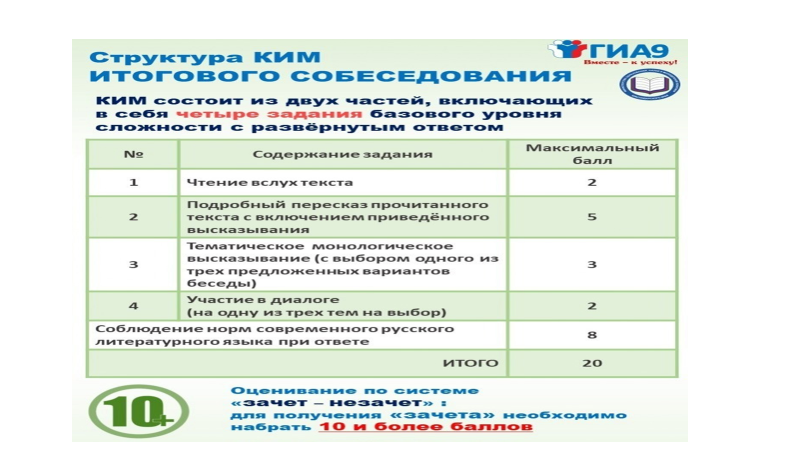 В состав комиссии по проведению итогового собеседования входят:

ответственный организатор образовательной организации, обеспечивающий подготовку и проведение итогового собеседования;
организаторы проведения итогового собеседования 
экзаменатор-собеседник (не менее одного на аудиторию), 
технический специалист (не менее одного на образовательную организацию),
В состав комиссии по проверке ответов участников итогового собеседования входят:

эксперты по проверке ответов участников итогового собеседования. К проверке ответов участников итогового собеседования привлекаются только учителя русского языка и литературы.
Повторный допуск к проведению итогового собеседования

 
Повторно допускаются к итоговому собеседованию в дополнительные сроки в текущем учебном году (во вторую рабочую среду марта и первый рабочий понедельник мая) следующие обучающиеся, экстерны:
получившие по итоговому собеседованию неудовлетворительный результат («незачет»);
не явившиеся на итоговое собеседование по уважительным причинам (болезнь или иные обстоятельства), подтвержденным документально;
не завершившие итоговое собеседование по уважительным причинам (болезнь или иные обстоятельства), подтвержденным документально.
Срок действия результатов итогового собеседования
 

Действие результата итогового собеседования как допуска к ГИА – бессрочно.
ФГОС СОО
(10-11 классы)
Правовое и документационное обеспечение введения и реализации ФГОС
Федеральный государственный стандарт СОО, утверждённый приказом Минобрнауки России от 17.05.2012 г. (с последующими дополнениями и изменениями).
Муниципальные нормативные акты о введении ФГОС СОО (приказы, постановления, распоряжения), создание муниципальных «дорожных карт», Координационных советов по введению ФГОС.
Локальные акты и документы – основная образовательная программа СОО, рабочие программы учебных предметов (курсов), положения, приказы, «дорожная карта» введения ФГОС СОО
Предметные результаты освоения основной образовательной программы СОО
Устанавливаются для учебных предметов на базовом и углубленном уровнях.
На базовом уровне ориентированы на обеспечение преимущественно общеобразовательной и общекультурной подготовки. 
На углубленном уровне ориентированы преимущественно на подготовку к последующему профессиональному образованию, развитие индивидуальных способностей обучающихся
Предметные результаты освоения основной образовательной программы СОО
Для интегрированных учебных предметов ориентированы на формирование целостных представлений о мире и общей культуры обучающихся 
Должны обеспечивать возможность дальнейшего успешного профессионального обучения или профессиональной подготовки
Организация внеурочной деятельности на уровне СОО
По направлениям развития личности:
    духовно-нравственное, спортивно-оздоровительное, социальное, общеинтеллектуальное, общекультурное 
  Формы: художественные студии, спортивные клубы и секции, юношеские организации, краеведческая работа, научно-практические конференции, школьные научные общества, олимпиады, поисковые и научные исследования, общественно полезные практики, военно-патриотические объединения
Система внутренней оценки качества образования на уровне СОО
Должна включать:
   - оценку предметных и метапредметных результатов образования;
  - промежуточную аттестацию обучающихся в рамках урочной и внеурочной деятельности; 
  - содержание и критерии оценки результатов по учебным предметам, выносимым на государственную (итоговую) аттестацию;
   - критерии оценки и формы представления и учёта результатов оценки учебно-исследовательской и проектной деятельности обучающихся.
Учебный план
Образовательная программа 
среднего общего образования
может включать как один, так и несколько учебных планов
в том числе учебные планы различных профилей обучения
Моделирование учебного плана
Учебный план предусматривает изучение обязательных учебных предметов: 
    - и общих для включения во все учебные планы учебных предметов, в том числе на углубленном уровне».
    - учебных предметов по выбору из обязательных предметных областей, 
    - дополнительных учебных предметов, курсов по выбору 
ФГОС п. 18.3.1
Общими для включения во все учебные планы являются учебные предметы:
«Русский язык и литература»,
«Родной язык (русский)»,
«Иностранный язык», 
«Математика: алгебра и начала математического анализа, геометрия»,
«История» (или «Россия в мире»),
«Физическая культура», 
«Астрономия»,
«Основы безопасности жизнедеятельности».
В учебные планы могут быть включены дополнительные учебные предметы, курсы по выбору обучающихся, предлагаемые образовательным учреждением           
   (например, «Искусство», «Психология», «Технология», «Дизайн», «История родного края», «Экология моего края») 
   в соответствии со спецификой и возможностями образовательного учреждения.
Профильность старшей школы
Образовательное учреждение «обеспечивает реализацию учебных планов одного или нескольких профилей обучения (естественно-научный, гуманитарный, социально-экономический, технологический, универсальный), при наличии необходимых условий профессионального обучения для выполнения определенного вида трудовой деятельности (профессии) в сфере технического и обслуживающего труда».
 ФГОС, п. 18.3.1
Профильность старшей школы
«Учебный план профиля обучения (кроме универсального) должен содержать не менее 3(4) учебных предметов на углубленном уровне изучения из соответствующей профилю обучения предметной области и (или) смежной с ней предметной области».
ФГОС, п. 18.3.1
Общее требование к формированию учебных планов
«Учебный план профиля обучения должен содержать 11(12) учебных предметов и предусматривать изучение не менее одного учебного предмета из каждой предметной области, определенной настоящим Стандартом»
ФГОС, п. 18.3.1
Обязательность проектной деятельности
«В учебном плане должно быть предусмотрено выполнение обучающимися индивидуального(ых) проекта(ов)»

ФГОС, п. 18.3.1
Индивидуальный проект обучающихся
Представляет собой особую форму организации деятельности обучающихся (учебное исследование или учебный проект). 
Выполняется обучающимся самостоятельно под руководством учителя (тьютора) по выбранной теме в рамках одного или нескольких изучаемых учебных предметов, курсов в любой избранной области деятельности (познавательной, практической, учебно -исследовательской, социальной, художественно - творческой, иной). 
Выполняется обучающимся в течение одного или двух лет в рамках учебного времени, специально отведённого учебным планом, и должен быть представлен в виде завершённого учебного исследования или разработанного проекта: информационного, творческого, социального, прикладного, инновационного, конструкторского, инженерного.
Учебный план определяет
Нормативный срок освоения основной образовательной программы среднего общего образования – 2 года.
Количество учебных занятий за 2 года на одного обучающегося – не менее 2170 часов и не более 2590 часов (не более 37 часов в неделю).
Продолжительность учебного года предусматривается в объеме 35 недель.
Государственная (итоговая) аттестация на уровне СОО
Проводится в форме единого государственного экзамена по окончании 11 класса в обязательном порядке по учебным предметам: 
• «Русский язык и литература»; 
• «Математика: алгебра и начала анализа, геометрия».
Обучающийся может самостоятельно выбрать уровень (базовый или углубленный), в соответствии с которым будет проводиться государственная (итоговая) аттестация в форме единого государственного экзамена. 
Допускается прохождение обучающимися государственной (итоговой) аттестации по завершению изучения отдельных учебных предметов на базовом уровне после 10 класса.
Особенности ФГОС СОО
Большая вариативность образования для обучающихся.
Профильность образования.
Профиль поддерживается (3-4) предметами на углублённом уровне.
Необходимость социальных практик, поддерживающих профильность.
Сетевое взаимодействие, социальное партнёрство школы с другими организациями.
Технологический профиль (пример)
ориентирован на производственную, инженерную и информационную сферы деятельности, поэтому в данном профиле для изучения на углубленном уровне выбираются учебные предметы и элективные курсы преимущественно из предметных областей «Математика и информатика» и «Естественные науки».
Предметы и курсы по выбору
Социально-экономический профиль
ориентирует на профессии, связанные с социальной сферой, финансами и экономикой, с обработкой информации, с такими сферами деятельности, как управление, предпринимательство, работа с финансами и др. В данном профиле для изучения на углубленном уровне выбираются учебные предметы преимущественно из предметных областей «Математика и информатика», «Общественные науки».
Социально-экономический профиль
Гуманитарный профиль
ориентирует на такие сферы деятельности, как педагогика, психология, общественные отношения и др. В данном профиле для изучения на углубленном уровне выбираются учебные предметы преимущественно из предметных областей «Русский язык и литература», «Общественные науки» и «Иностранные языки».
Гуманитарный профиль
Естественно-научный профиль
ориентирует на такие сферы деятельности, как медицина, биотехнологии и др. В данном профиле для изучения на углубленном уровне выбираются учебные предметы и элективные курсы преимущественно из предметных областей «Математика и информатика» и «Естественные науки».
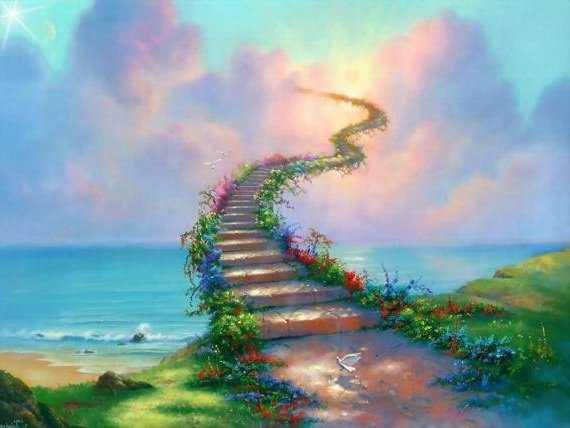 Спасибо за внимание!